Long-Baseline Neutrino Experiment
LBNE Lattice & Line Design
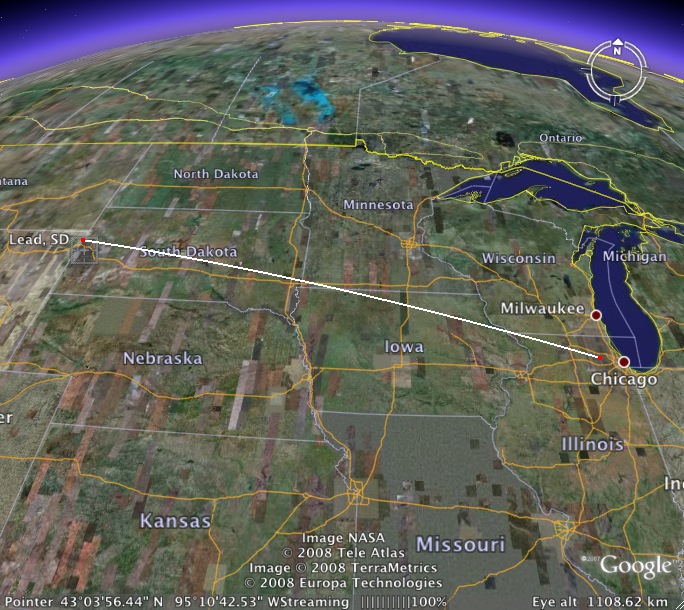 John A. Johnstone
Fermilab
JJohnstone@fnal.gov

September 24th, 2014
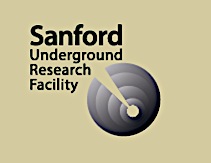 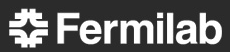 9th Neutrino Beam & Instrumentation Workshop
September 23-26th 2014
Ovtline
Design Overview
Trajectory
Magnets
Optics
Lattice Functions
Beam Envelope & Magnet Apertures
Final Focus & Spot Size Tuning
MI-10 Extraction

Summary


Other Stuff
Sensitivity to Gradient Errors
Trajectory Control
Power Supply Ripple Effects
Known Interferences
Magnet Parameters
LBNE Lattice : J.A. Johnstone
2
MI-10 Tunnel → LBNE Enclosure Transfer
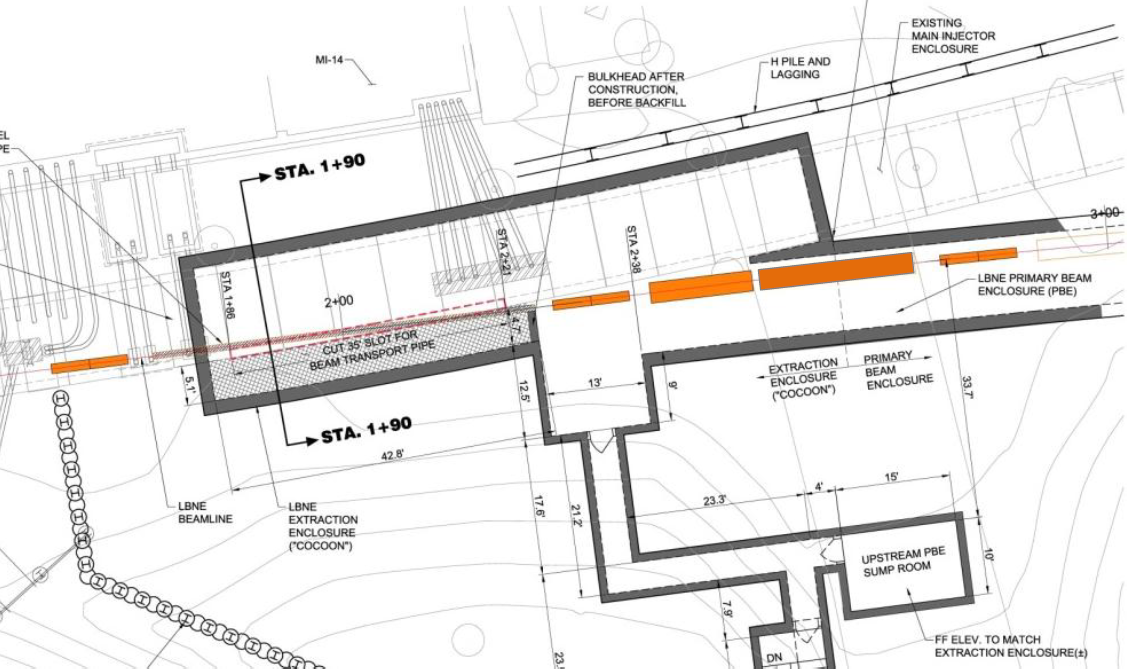 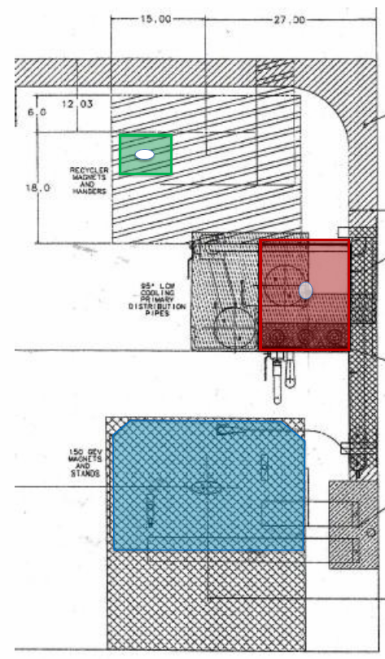 RECYCLER
Q205
CARRIER PIPE
Q204
LBNE Q204
INJECTOR
Transport from the existing MI tunnel enclosure into the new LBNE enclosure showing the carrier pipe connecting the MI-10 & LBNE enclosures (left), and separation of Q204 at the u/s end from the Main Injector & Recycler Rings (right).
LBNE Lattice : J.A. Johnstone
3
Primary Beam & Hill Cross-section
THE PRIMARY BEAMLINE EXTRACTS PROTONS FROM MI-10 & TRANSPORTS TO THE TARGET ABOVE GRADE
BLC apex elev. @ 30 ft above grade
Target elev. @ 10 ft above grade
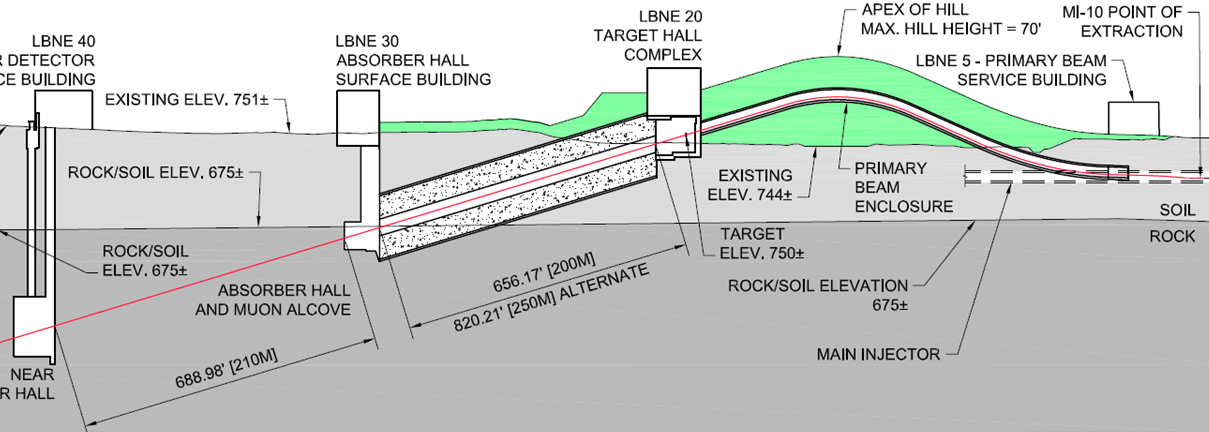 LBNE Lattice : J.A. Johnstone
4
Aerial View of LBNE Trajectory
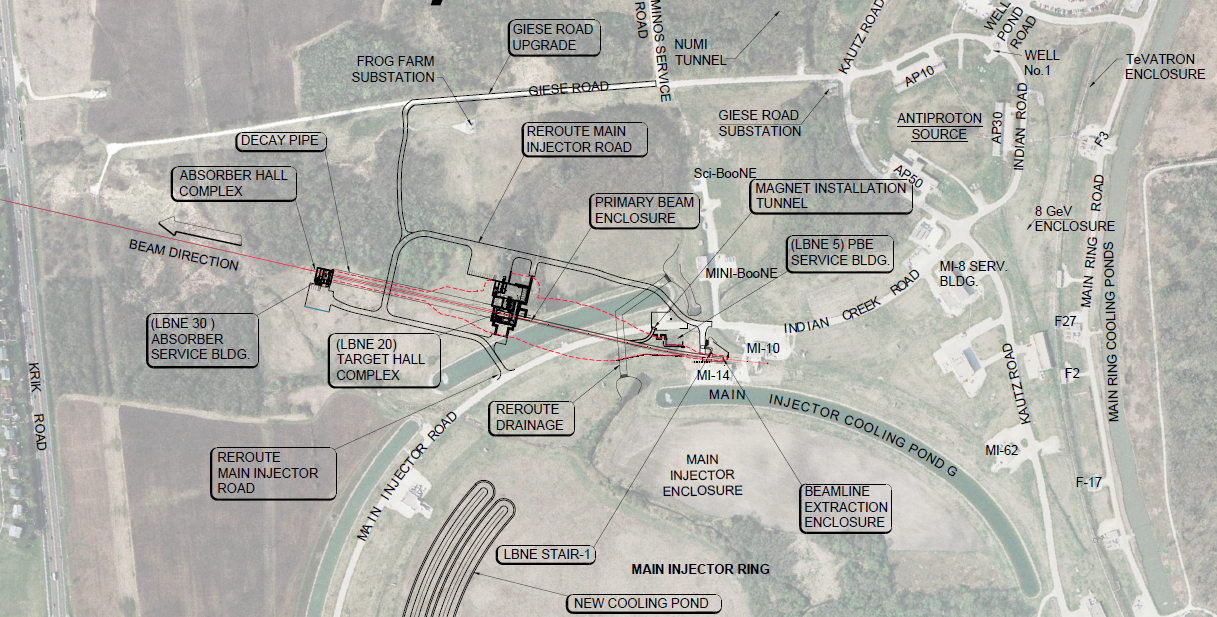 ?
LBNE Lattice : J.A. Johnstone
5
Trajectory
Beam is extracted vertically from MI-10 via 5 horizontal kicker modules d/s of MI quad Q100, and 3 Lambertsons plus a C-magnet straddling MI Q102.

A rolled dipole steers the beam through the enclosure wall, while bisecting the MI & Recycler magnet elevations.

In the LBNE tunnel the beam is bent 7.2o horizontally to align with SURF in South Dakota, and upwards by 143 mr. A second series of vertical dipoles bend the beam down through 244 mr to complete vertical alignment to SURF, with φ = -101 mr. 

Target elevation is fixed at 750 ft (~10 ft above grade) & maximum BLC elevation is 770 ft (~3 stories above grade).
Distance from MCZERO to center of LAr FD =  1286873.765 m ±
LBNE Lattice : J.A. Johnstone
6
LBNE – the Ride
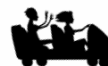 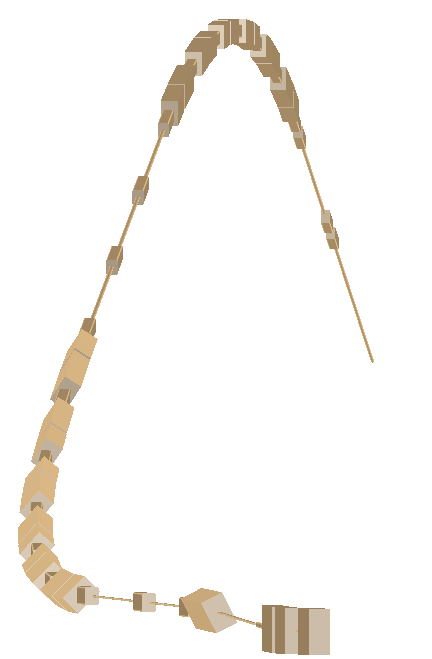 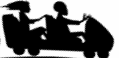 WCD
*
Beam Direction
~732 m
TARGET
*
33 kt LAr
MI-10
LBNE Lattice : J.A. Johnstone
7
Magnet Complement
All major magnets are well-understood, proven designs

In the main body of the line all dipoles are Main Injector-style IDA/IDB (6m) & IDC/IDD (4m) magnets

Quadrupoles are all of the MI-style 3Q120 (3.048 m) or the shorter 3Q60 version (1.524m)
New IDS trims have 3” pole tip gap & design spec of 250 μr (RMS).











IDA/IDB sagitta  = 11.7 → 18.6 mm	c.f. 16 mm design nominal
IDC/IDD sagitta  =  5.2 →   8.3 mm	c.f.   7 mm design nominal
LBNE Lattice : J.A. Johnstone
8
Optics
To avoid losses the beam size in the LBNE transfer line can not exceed that of the Main Injector circulating beam.

The ultra-clean transport requirements virtually compel the lattice to be configured from distinct optical modules.

Every focusing center has a dual-plane BPM & dipole corrector
Every half-cell has space reserved for a multi-wire or other diagnostics.
Spot-size on target must be tunable over a wide range: from  ~ 1.0 → ~4.0 mm to accommodate a beam power upgrade to 2.4 MW.
Physics dictates it must also be continuously tunable over the range 60 → 120 GeV/c for optimizing the neutrino oscillation spectrum.
Satisfying the above conditions requires that the final focus β* be tunable over a range x32 (!).
___________________________________________________________________________________________________
Subsequent discussions , unless stated otherwise, assume nominal MI beam parameters of 99= 30 m (normalized) & p99/p = 11.e-4, with σ* = 1.50 mm.
LBNE Lattice : J.A. Johnstone
9
Lattice Functions
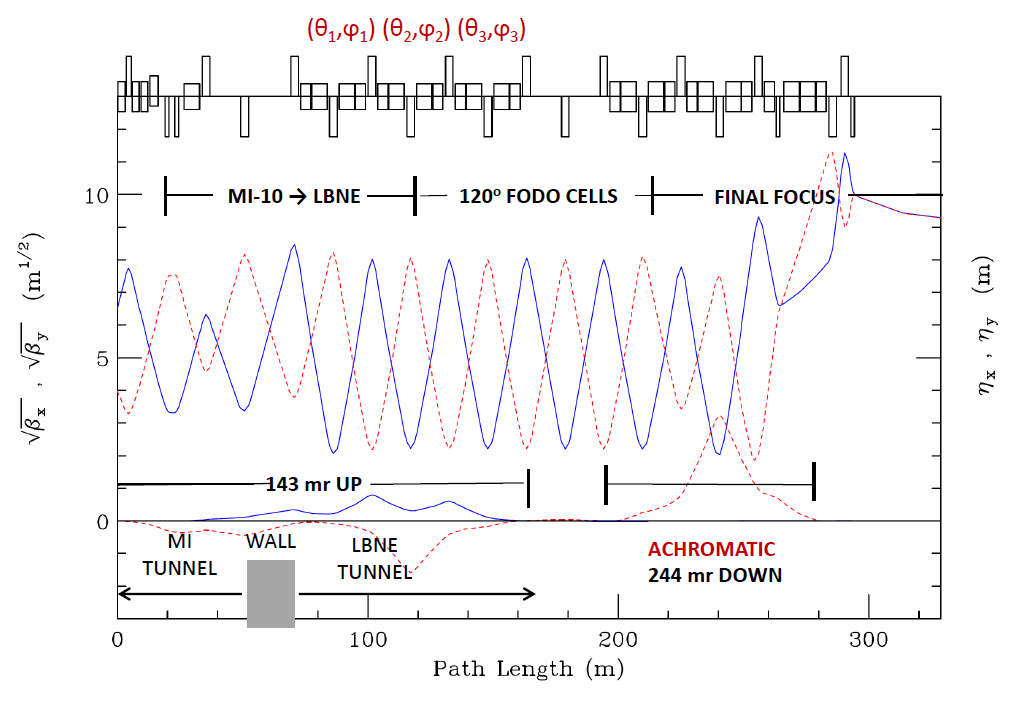 Horizontal (solid) and vertical (dashed) lattice functions of the LBNE transfer line 
The final focus is tuned for x = y = 1.50 mm at 120 GeV/c with β* = 86.33 m and nominal MI beam parameters ε99 = 30 μm & Δp99/p = 11x10-4
LBNE Lattice : J.A. Johnstone
10
Beam Envelopes & Magnet Apertures
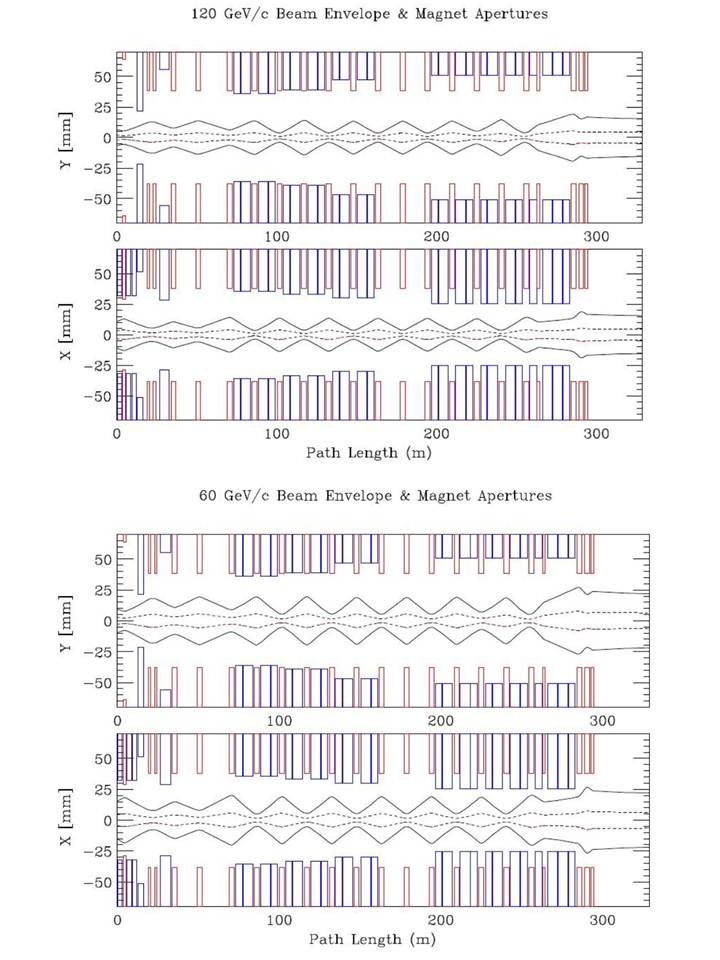 Dipole apertures, shown in blue, include the effects
           of sagitta & rolls.

Quadrupole apertures are red.
The 99% envelopes (dashed) represent nominal MI beam parameters 
[ 99 = 30 m & p99/p = 11.e-4 ];

The 100% envelopes (solid) correspond to the MI admittance at transition . 
[ 100 = 360 m & p100/p = 28.e-4 (t = 21.600) ]
The beamline can transport, without losses, the worst quality beam that the MI could conceivably transfer.
LBNE Lattice : J.A. Johnstone
11
Final Focus & Spot-Size Tuning
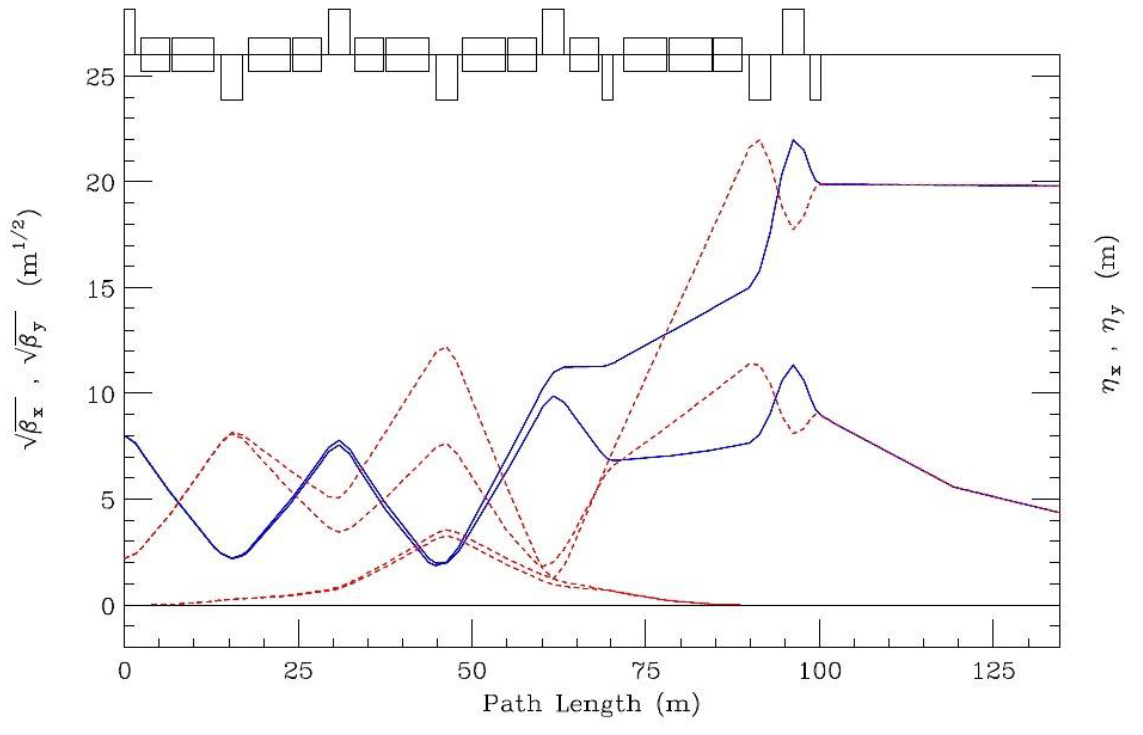 120 GeV : σ* = 3.2mm
60 GeV : σ* = 1.0mm
y
The extremes shown correspond to: 60 GeV/c with σ* = 1.0mm; β* = 19.184m and βmax = 104m (lower), and; at 120 GeV/c with σ* = 3.20mm; β* = 393 m and βmax = 483 m (upper). Horizontal values are displayed as solid curves & vertical values are dashed. 

In principle the spot –size can be tuned to σ* = 4.00mm, but the 3.20mm limit arises from the 360π mm-mr horizontal acceptance of the final down bend.
LBNE Lattice : J.A. Johnstone
12
MI-10 Extraction
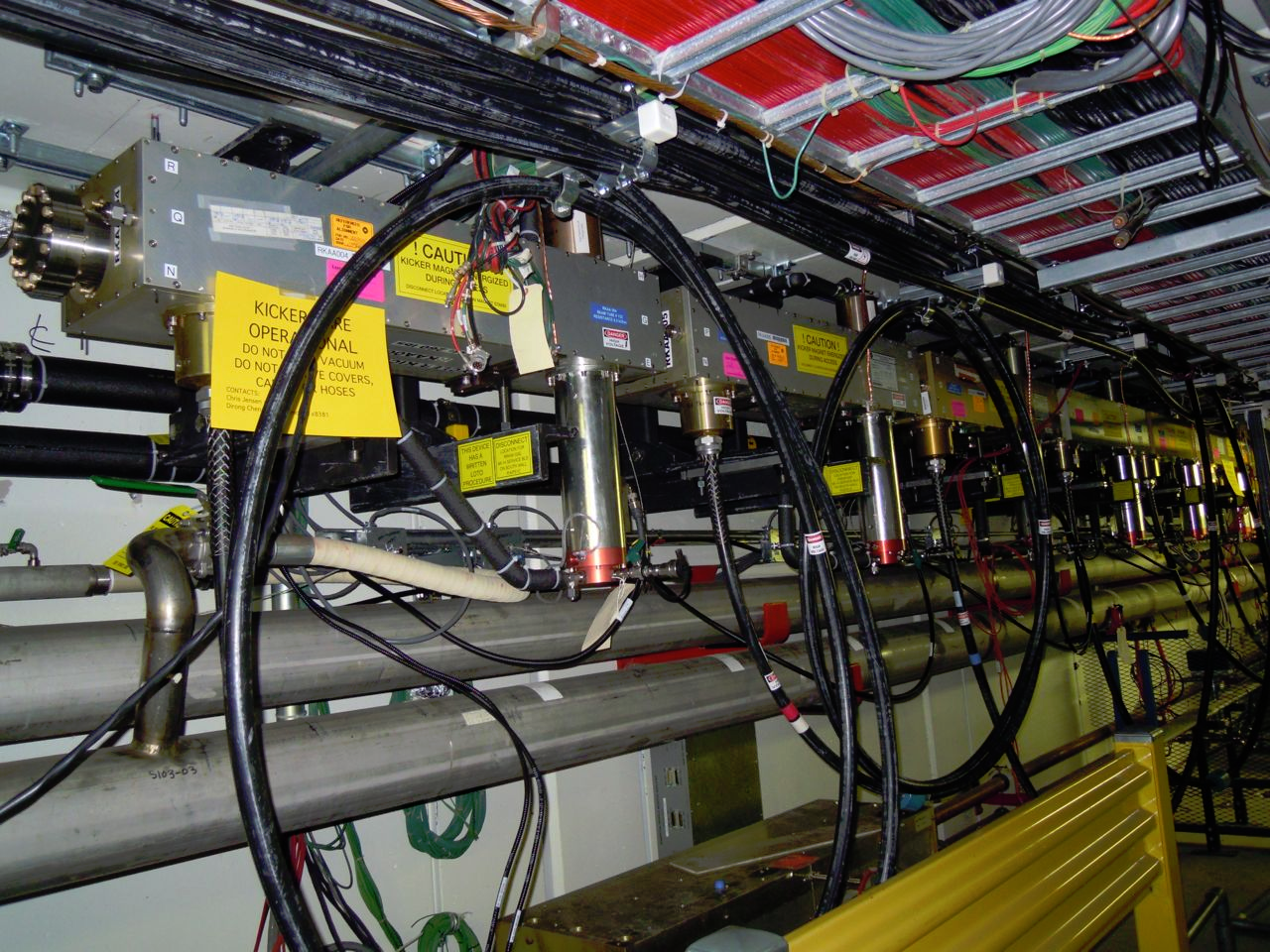 WCD
*
~732 m
*
MI Q104 looking upstream
LBNE Lattice : J.A. Johnstone
13
Extraction Element Configuration
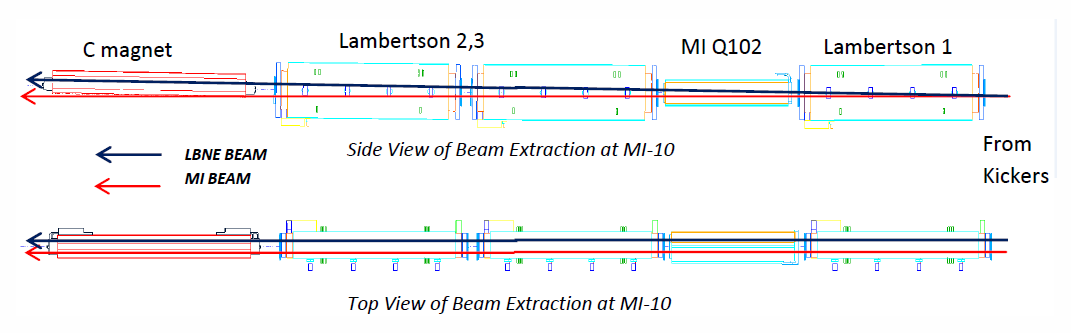 LBNE extraction Lambertsons and C-magnet straddling MI quad Q102
LBNE extraction elements and their configuration are clones of those found at other MI extraction points.
LBNE Lattice : J.A. Johnstone
14
Closed Orbit & Extraction Trajectory through MI-10
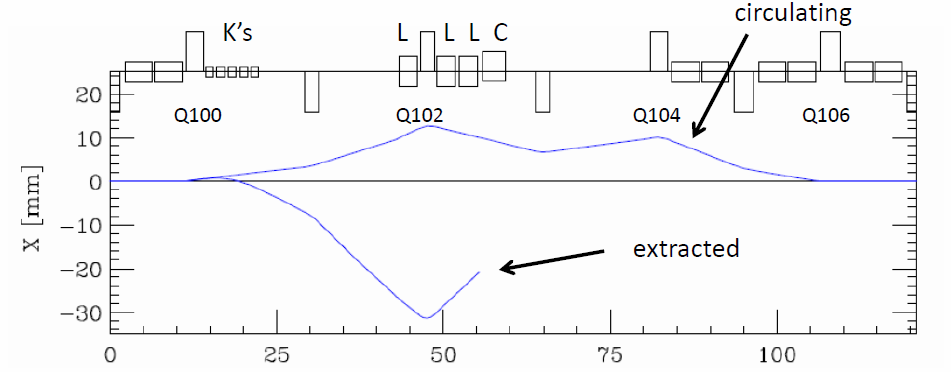 Circulating & extracted beam trajectories through MI-10
Closed Orbit Bump Quad Offsets
  (mm)

	Q100	2.064 
	Q102	2.358
	Q104	2.171
	Q106	2.164
Extracted Beam Elements

Q100	       2.064 mm
Kickers	5 x -190.0 μr (0.693 kG/module)
Q102	       2.358 mm
LAM1	       0.523 T
LAM2&3	       0.998 T
C-MAG	       0.998 T
LBNE Lattice : J.A. Johnstone
15
Beam-Beam Separation in Quad 102
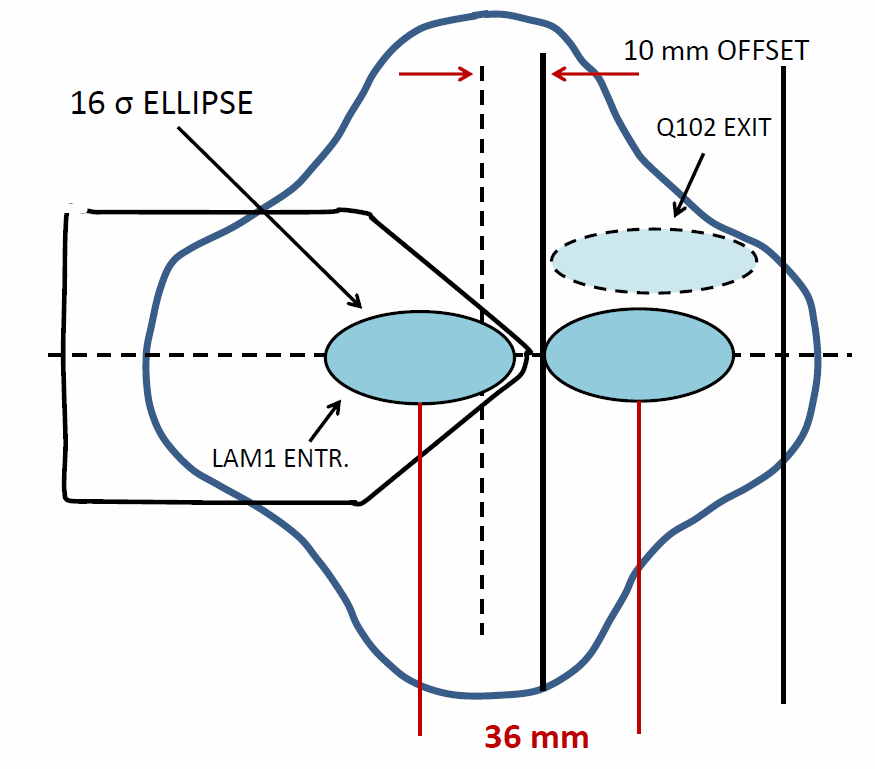 Large Aperture Quad
55/8 x 55/8 Star Chamber
Circulating & extracted beams through Lam1 & Q102
Closed orbit bump is created by transverse offsets of focusing quads.

Kickers create 36.2 mm separation at the 1st  Lambertson entrance between circulating & extracted beams.
LBNE Lattice : J.A. Johnstone
16
MARS Extraction Tracking
Normalized 100% beam emittance is  ε100 = 360π mm-mr

10,000 points are selected on a surface in 4-dimensional (x,x’;y,y’) phase space

Extraction tracking is from the u/s end of Q100 to the end of the 3rd  Lambertson
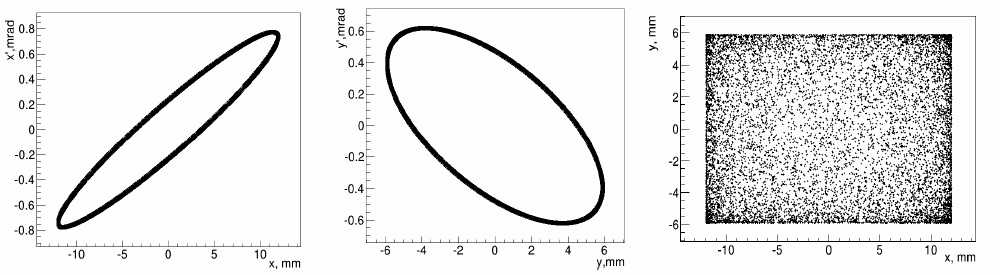 LBNE Lattice : J.A. Johnstone
17
Beam-Beam Separations from MARS
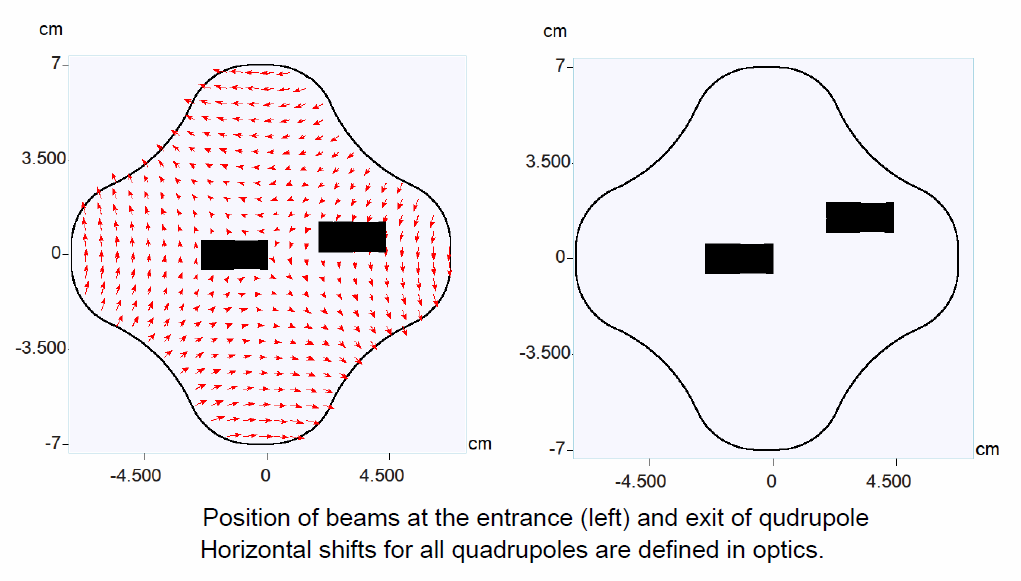 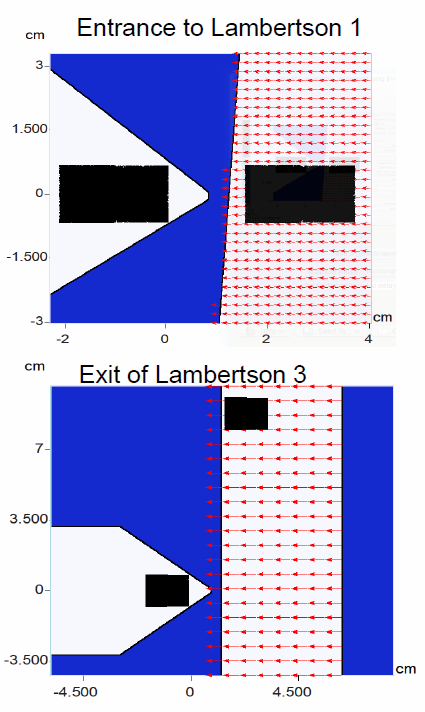 There is sufficient aperture to provide loss-free extraction of a normalized εN = 360π µm emittance beam (10.6 σ)
LBNE Lattice : J.A. Johnstone
18
Summary
Beam is extracted at MI-10 & transported to a target above grade.

The lattice design is comprised entirely of proven MI-style magnets.

MI-10 extraction configuration & the beamline provide for loss-free transmission of a 10.6σ beam.

The final focus is continuously tunable from σ* = 1.00 → 4.00 mm over the entire momentum range 60 → 120 GeV/c
Ω
LBNE Lattice : J.A. Johnstone
19
Other Stuff
Sensitivity to Gradient Errors
Trajectory Control
Power Supply Ripple Effects
Known Interferences
Magnet Parameters
LBNE Lattice : J.A. Johnstone
20
Sensitivity to Gradient Errors
Not An Issue!

Experience has shown the MI-style 3Q120 quadrupoles to be of very high accelerator qualityϮ 

(G/G)  0.08% or less, which can be reduced even further for the FODO section with only rudimentary sorting.

A simple thin-lens calculation predicts that even the largest error-wave generated in the 99% beam envelope [3.74mm at  = 59.6m] would be < 70 microns.
_________________________________________________________________
Ϯ Magnet Test Facility measurement data base.
LBNE Lattice : J.A. Johnstone
21
21
Trajectory Control
Misalignments (including BPM’s)  
 (x,y) = 0.25 mm
 (roll) = 0.50 mr

Dipole Field Errors 
 (B/B) = 10e-4
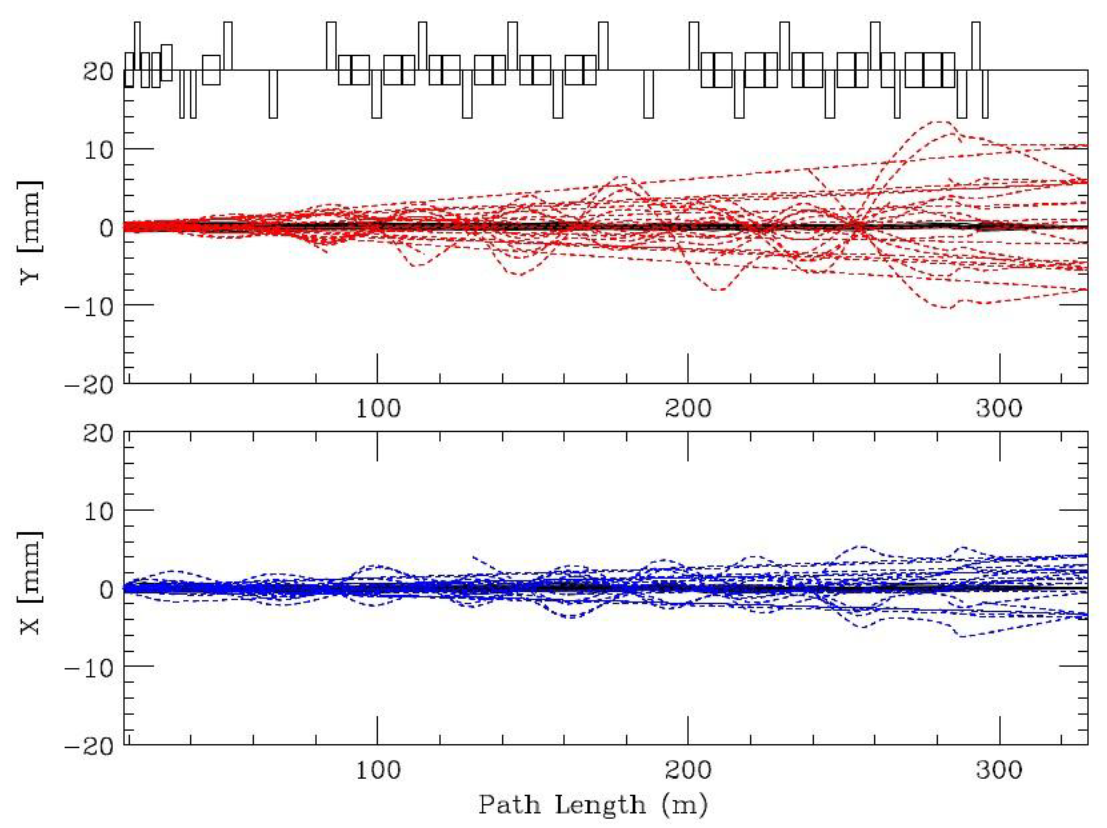 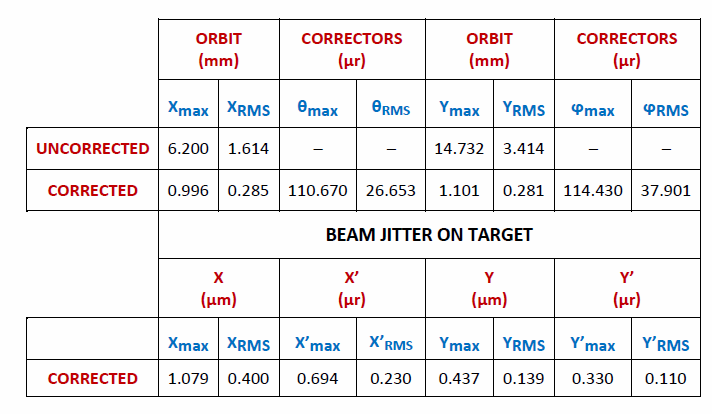 Uncorrected/corrected trajectories with random misalignments and dipole field errors    
The plot begins at the u/s end of the 1st Lambertson.
New IDS design spec is 250 μr (RMS).
LBNE Lattice : J.A. Johnstone
22
22
Known Interferences
C-magnet – MI Beamtube                      
Q201A/B – MI Q103                           
HT201A – MI Beamtube                   
VT203 – MI Tunnel Wall                    
Q204 – LBNE Enclosure Wall            
V217A/B Overlap                                

LBNE – Recycler Co-existence
LBNE Lattice : J.A. Johnstone
23
LBNE– Recycler Co-existence
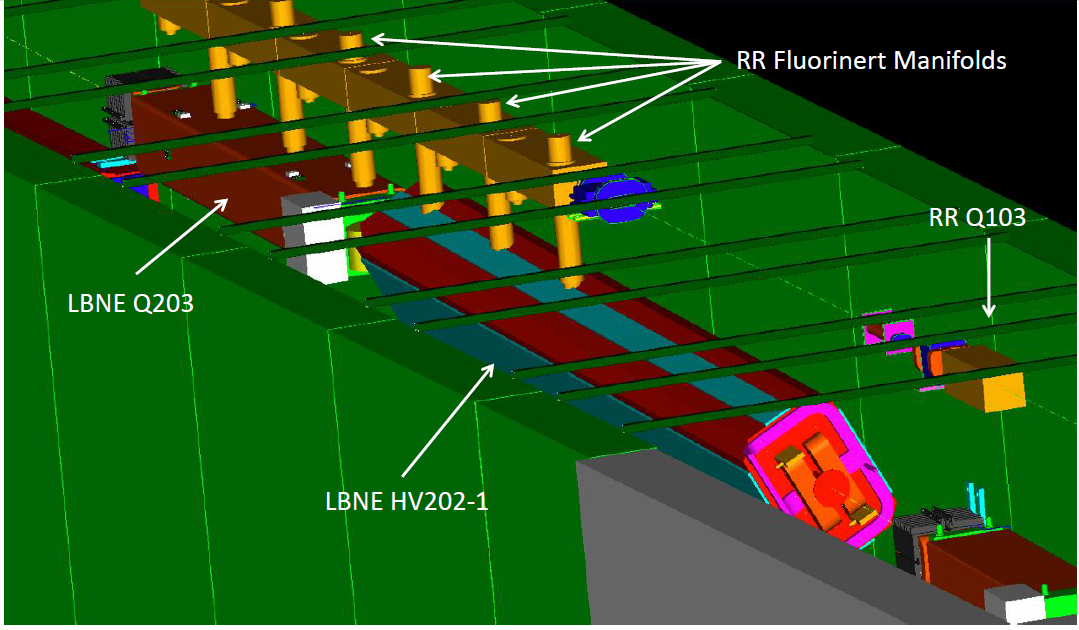 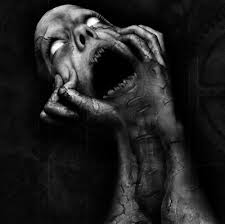 Coraggio ! Avanti !
LBNE Lattice : J.A. Johnstone
24
Magnet Parameters
LBNE Lattice : J.A. Johnstone
25
Backoff Interference Pictures
LBNE Lattice : J.A. Johnstone
26
C-magnet – MI Beamtube
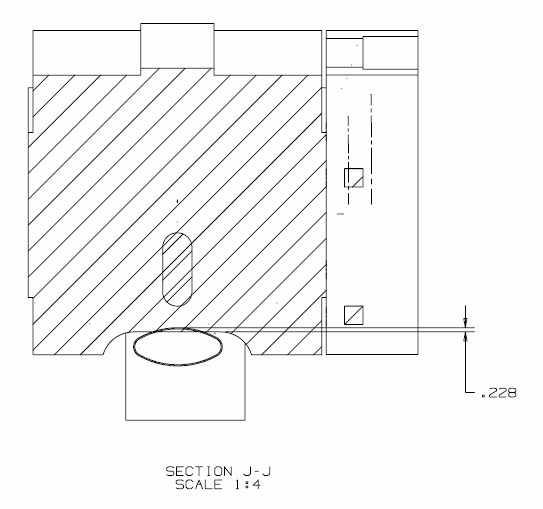 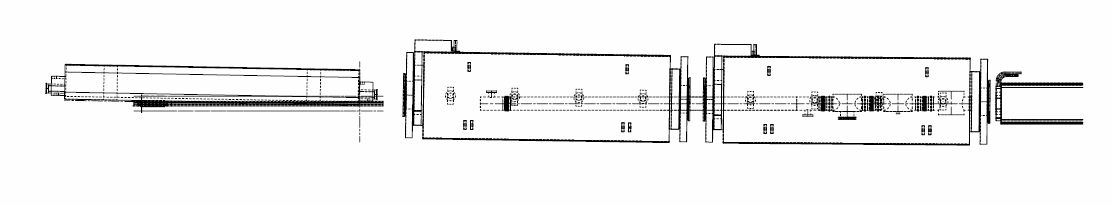 LBNE Lattice : J.A. Johnstone
27
Q201A/B – MI Q103 & HT201A – MI Beamtube
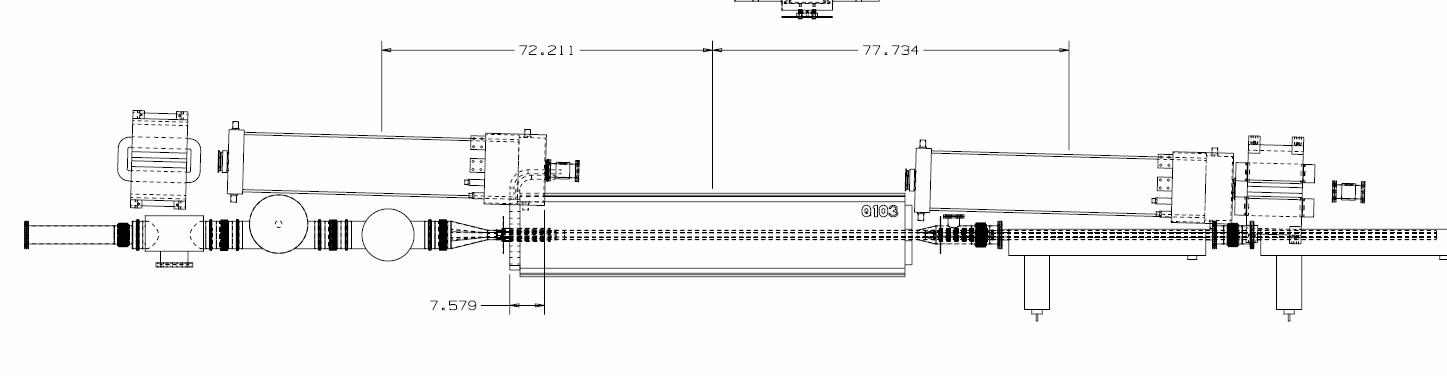 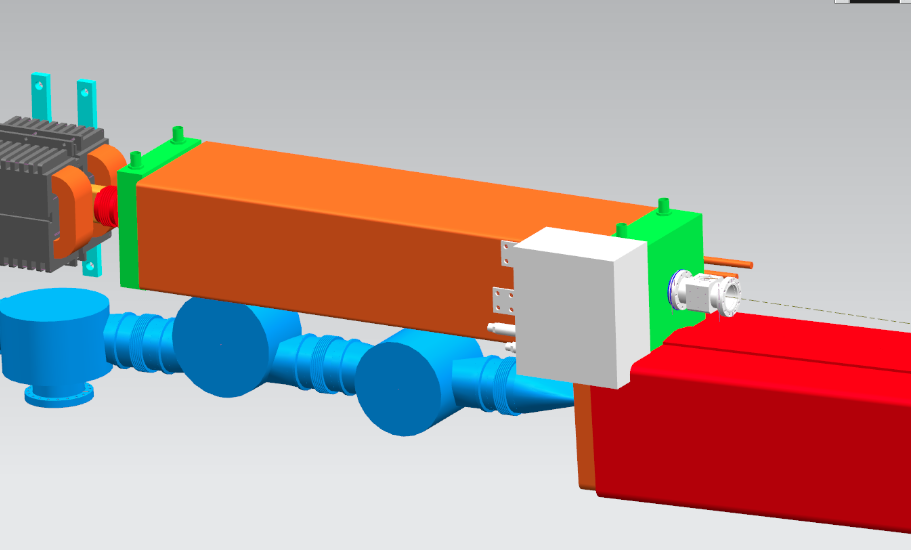 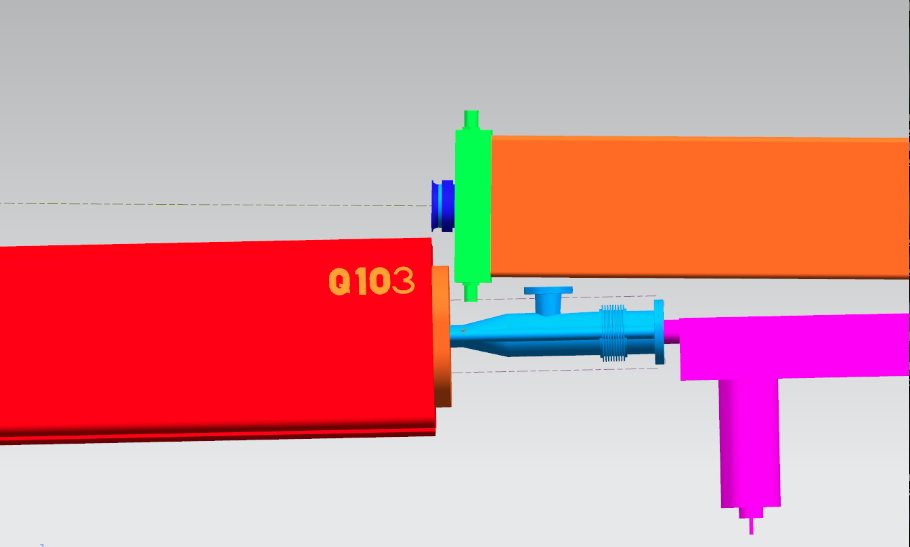 LBNE Lattice : J.A. Johnstone
28
VT203 – MI Tunnel Wall
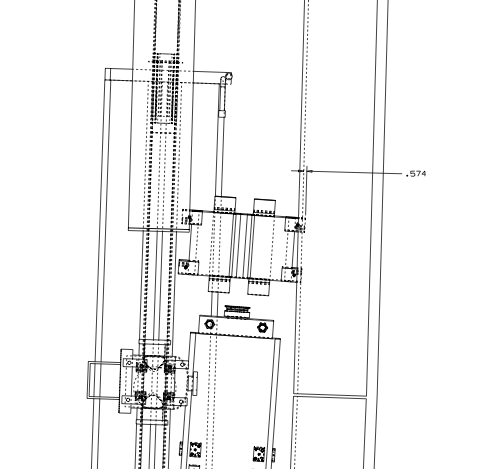 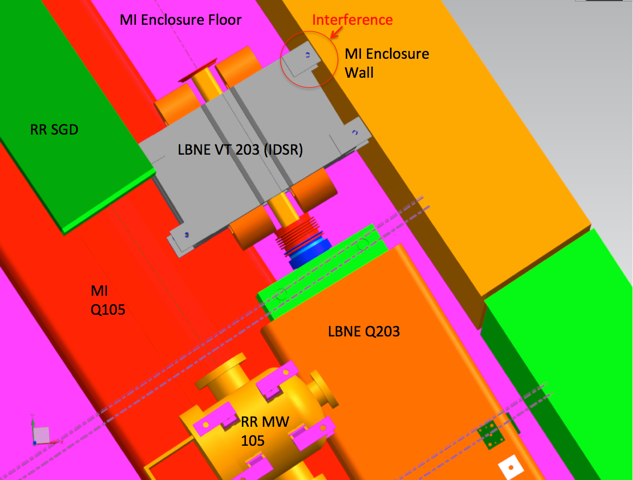 LBNE Lattice : J.A. Johnstone
29
Q204 – LBNE Enclosure Wall
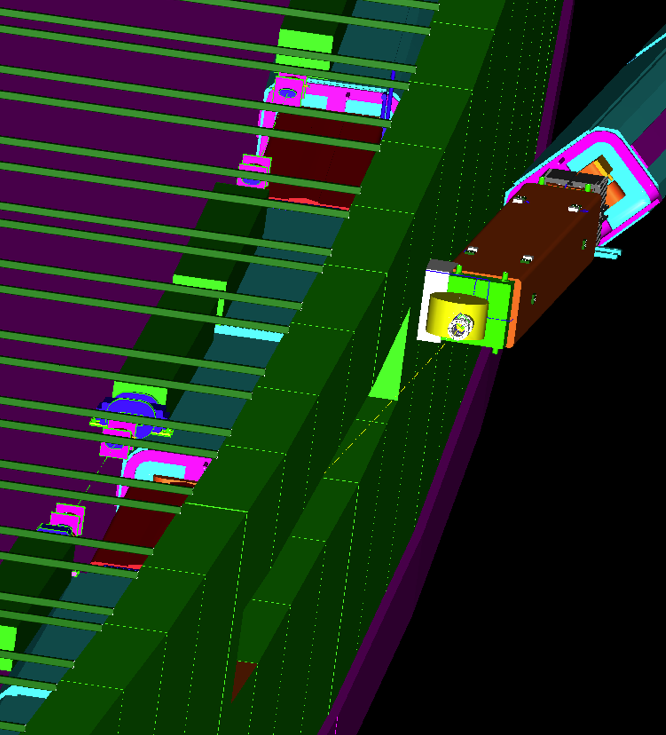 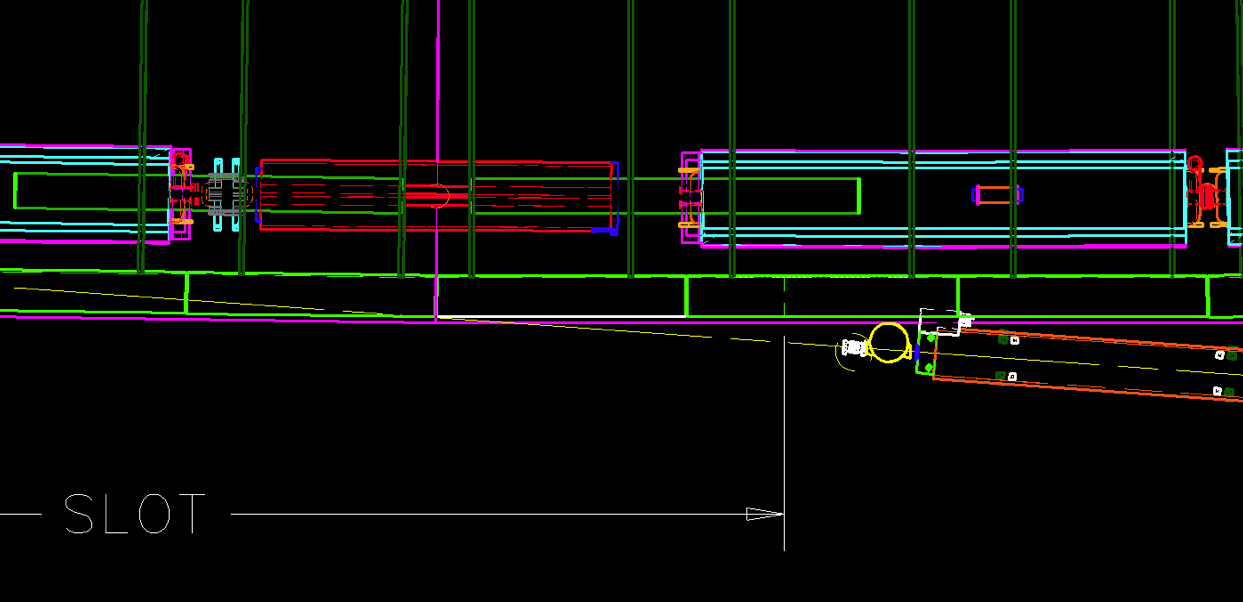 LBNE Lattice : J.A. Johnstone
30
V217A/B Overlap
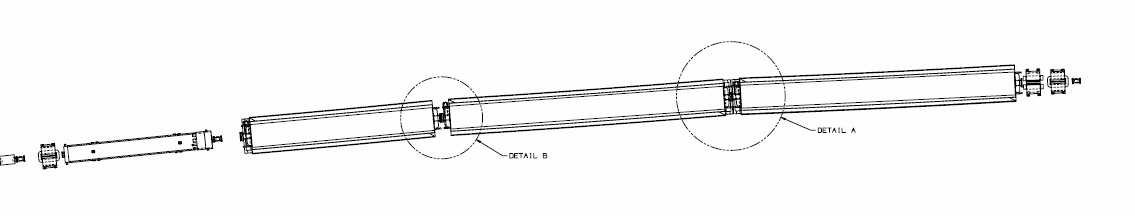 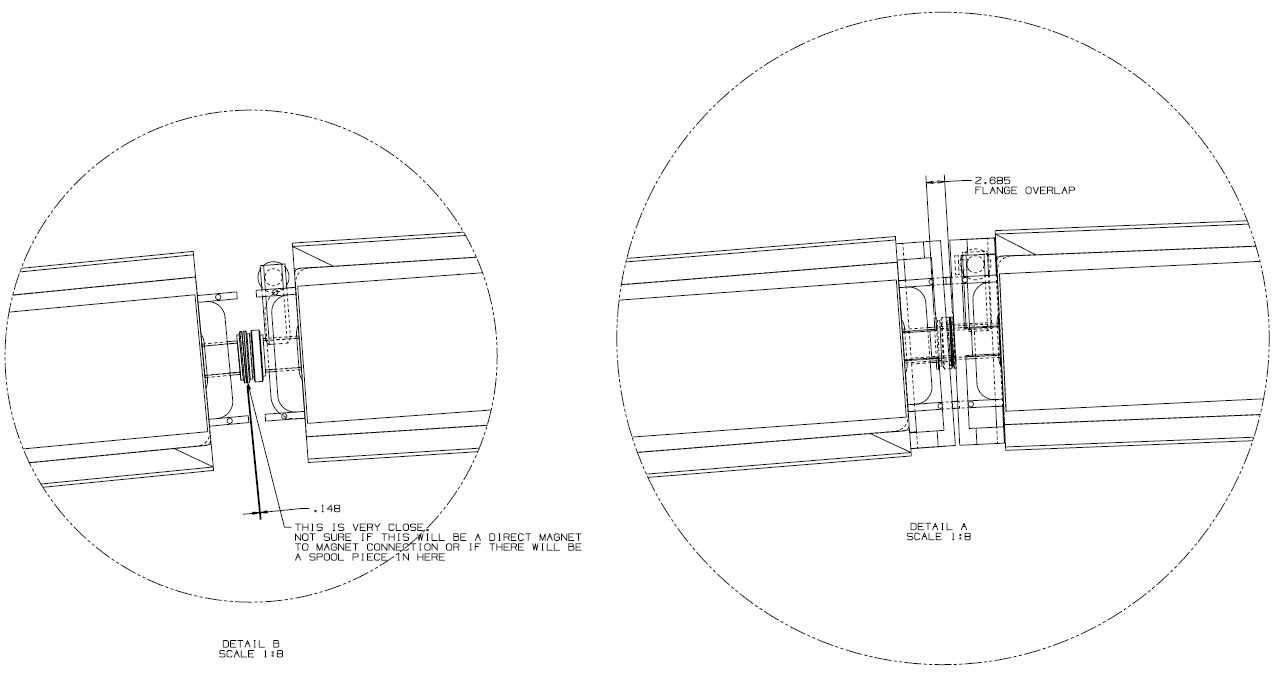 LBNE Lattice : J.A. Johnstone
31